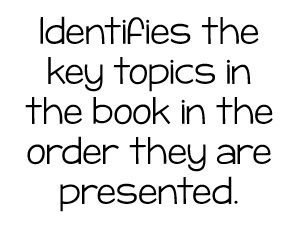 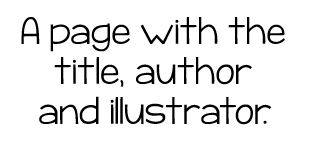 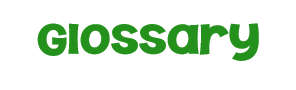 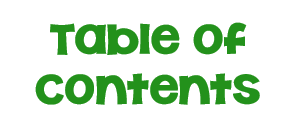 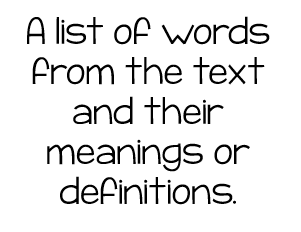 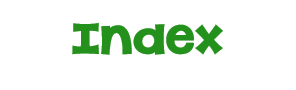 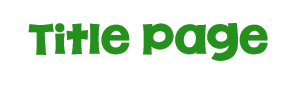 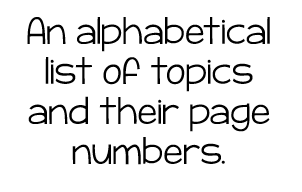 [Speaker Notes: Match the word and definition with the picture of the print features.]
[Speaker Notes: Click in the gray boxes and type the answer.]
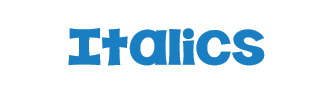 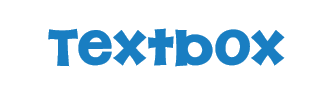 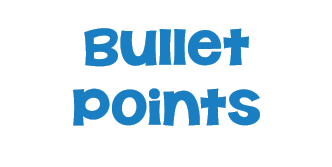 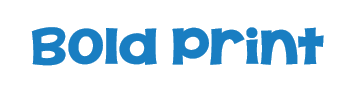 [Speaker Notes: Match the word with the picture of the text features.]
[Speaker Notes: Click in the gray boxes and type the answer.]
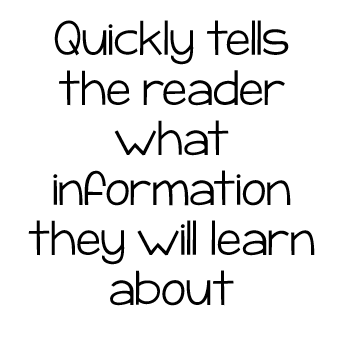 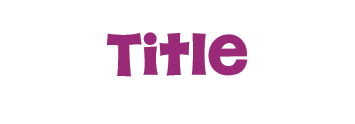 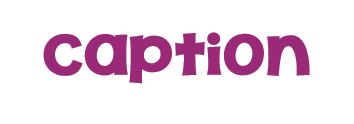 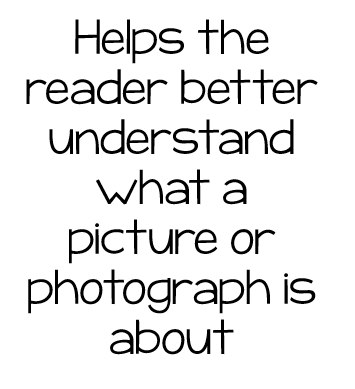 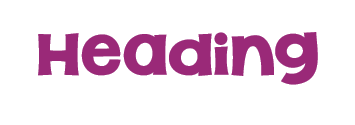 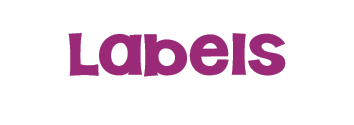 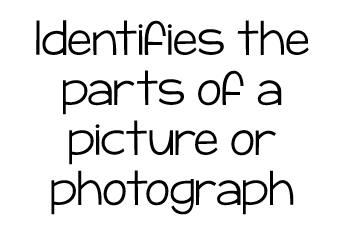 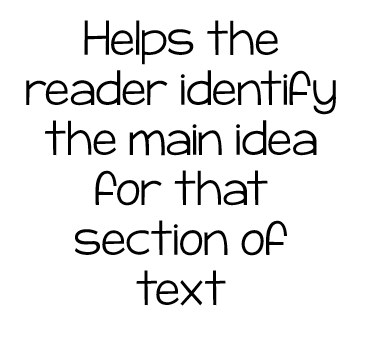 [Speaker Notes: Match the word and definition with the picture of the organization features.]
[Speaker Notes: Click in the gray boxes and type the answer.]
[Speaker Notes: Click in the gray boxes and type the answer.]
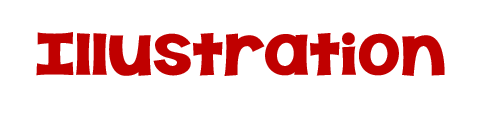 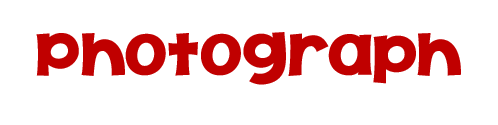 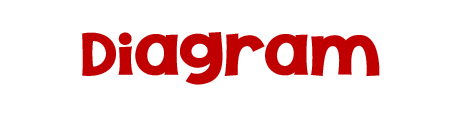 [Speaker Notes: Match the word with the picture of the illustration type.]